Random Graphs
The G(n,m) model
Ensemble: the set of simple networks with n vertices and m edges
For a graph G in G(n,m),
     is the size of G(n,m).
Let     be the diameter of a graph G
Then the mean diameter
The G(n,p) model
There are n vertices.
With probability p, we place an edge independently between each distinct pair.
First studied by Solomonoff and Rapoport in 1951.
Erdos and Renyi published a series of papers on this model.
For a sample G in G(n,p) with m edges,


The probability of drawing a graph with m edges is then
The mean degree in the G(n,p) model
The mean value of m is



This is a direct result of the binomial distribution as there are n(n-1)/2 independent Bernoulli random variables with parameter p.
The mean degree in a graph with m edges is 2m/n. Thus the mean degree in G(n,p) is
Degree distribution
A given vertex in G(n,p) is connected with probability p to each of the n-1 other vertices.
The degree of of a given vertex is thus a random variable with the binominal distribution B(n-1,p), i.e.,



Let the mean degree c=(n-1)p be fixed as n goes to
Then the binomial distribution B(n-1,p) converges to the Poisson distribution with mean c, i.e.,

This is called Poisson random graph (as the limit of the Erdos and Renyi random graph)
Clustering coefficient
The clustering coefficient C is a measure of transitivity.
It is defined as the probability that two network neighbors of a vertex are also neighbors of each other.
As each edge is connected independently with probability p,

This is one of several aspects that  the random graph differs sharply most from real-world networks.
Giant component
Consider the Poisson random graph 
For the case p=0, there are no edges in the network at all. Each vertex is completely isolated.
For the case p=1, every possible edge in the network is present and the network is an n-clique.
Phase transition: an interesting question is how the transition between the two extremes occurs if we increase p from 0 to 1.
Giant component: a network component whose size grows in proportion to n.
The size of the giant component
Let u be the average fraction of the vertices in the random graph that do not belong to the giant component.
Suppose that a randomly chosen vertex i does not belong to the giant component (with probability u).
For any other vertex j  
Either i is not connected to j (with probability 1-p),
or i is connected to j but j itself is not a member of the giant component (with probability pu).
The size of the giant component and phase transition
Let S=1-u be the fraction of vertices in the giant component.
The transition take place at c=1.
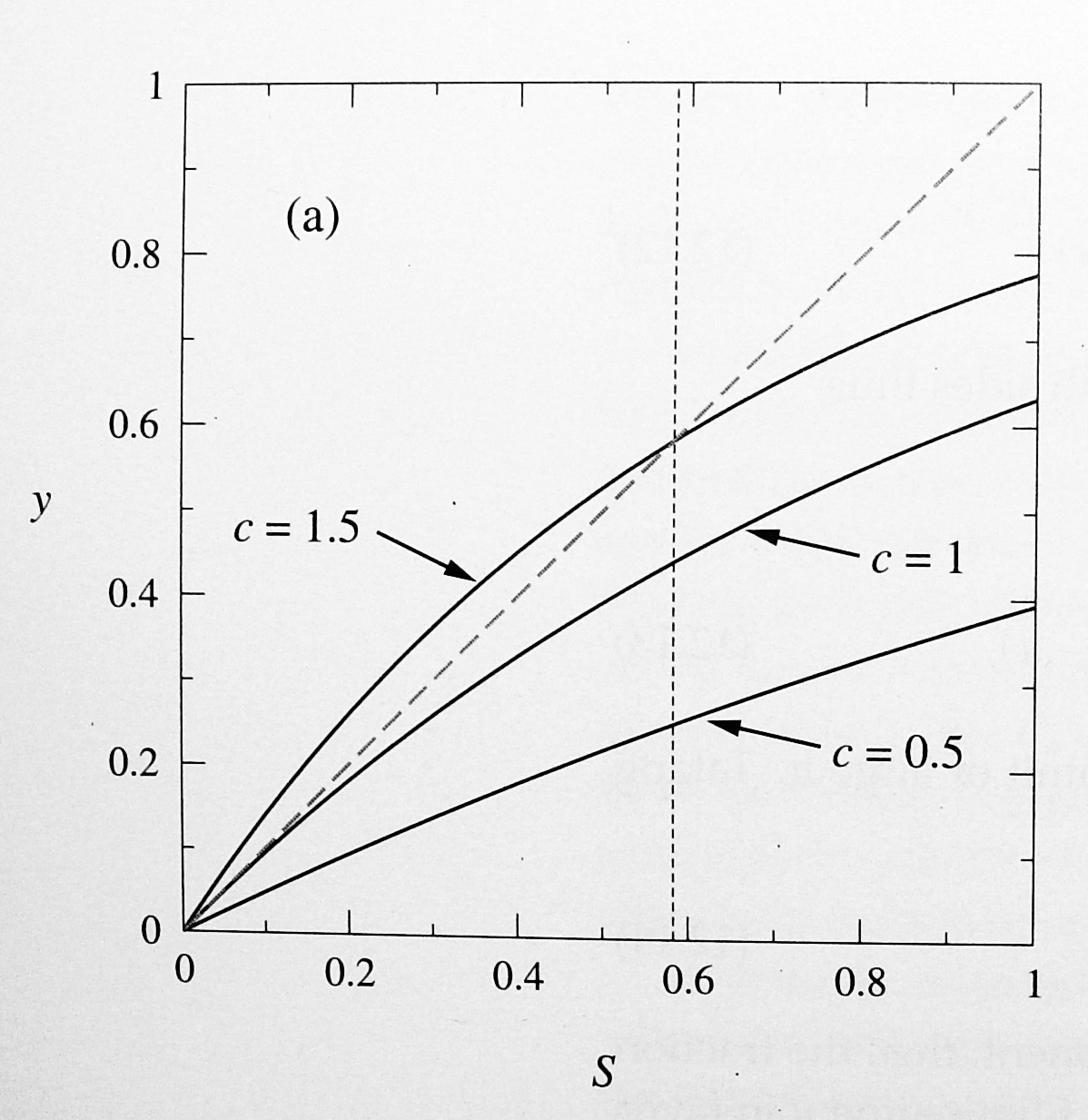 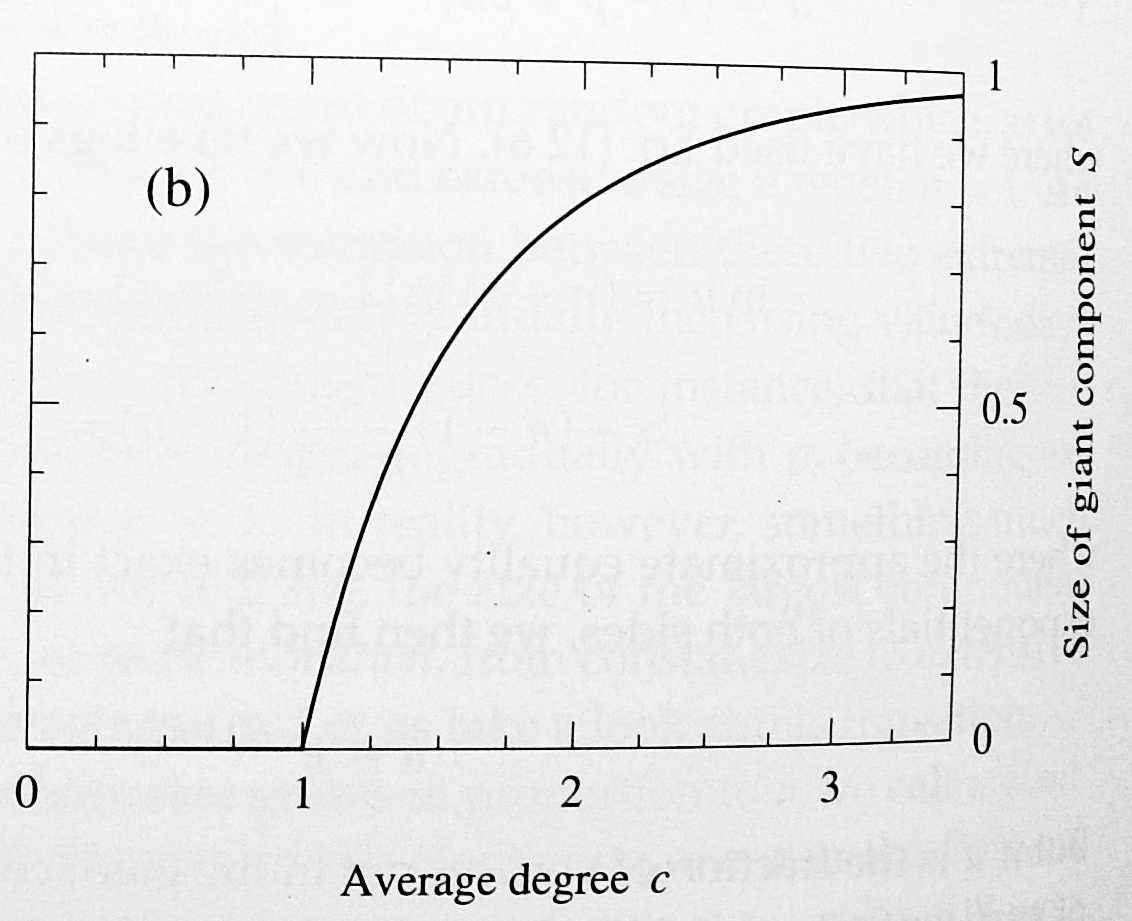 Intuitive argument by the growth of a vertex set
Core and periphery of a vertex set 
Core: the vertices that have connections only to other vertices in the set.
Periphery: the vertices that have at least one neighbor outside the set.
For a vertex set with size s, there are n-s vertices outside the set and the average number of connections a vertex in the periphery has to outside vertices is

If c>1, the average size of  the periphery will grow exponentially by the factor c.
The growth of a vertex set
A set of vertices (inside the gray circle) consists of a core (dark gray) and a periphery (lighter).
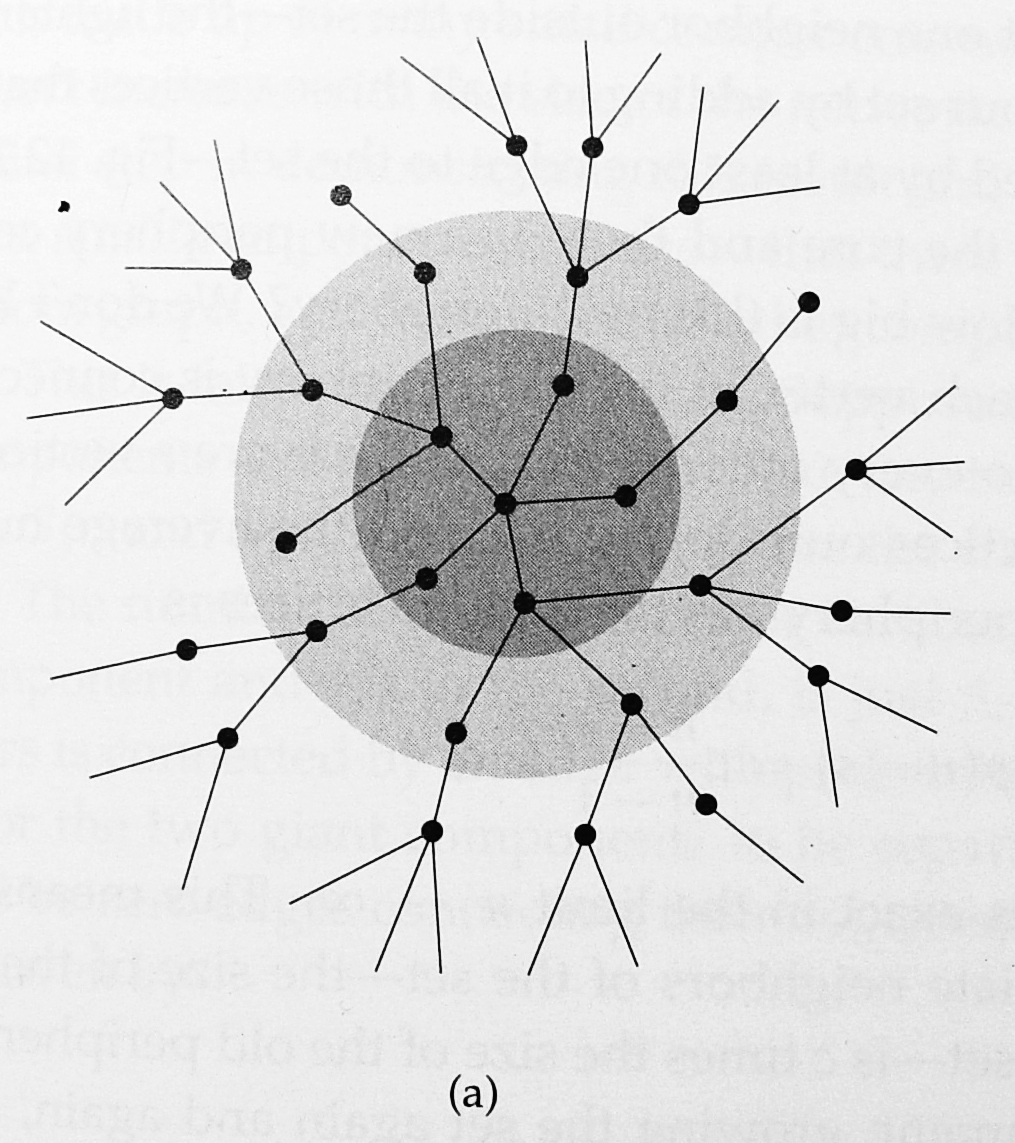 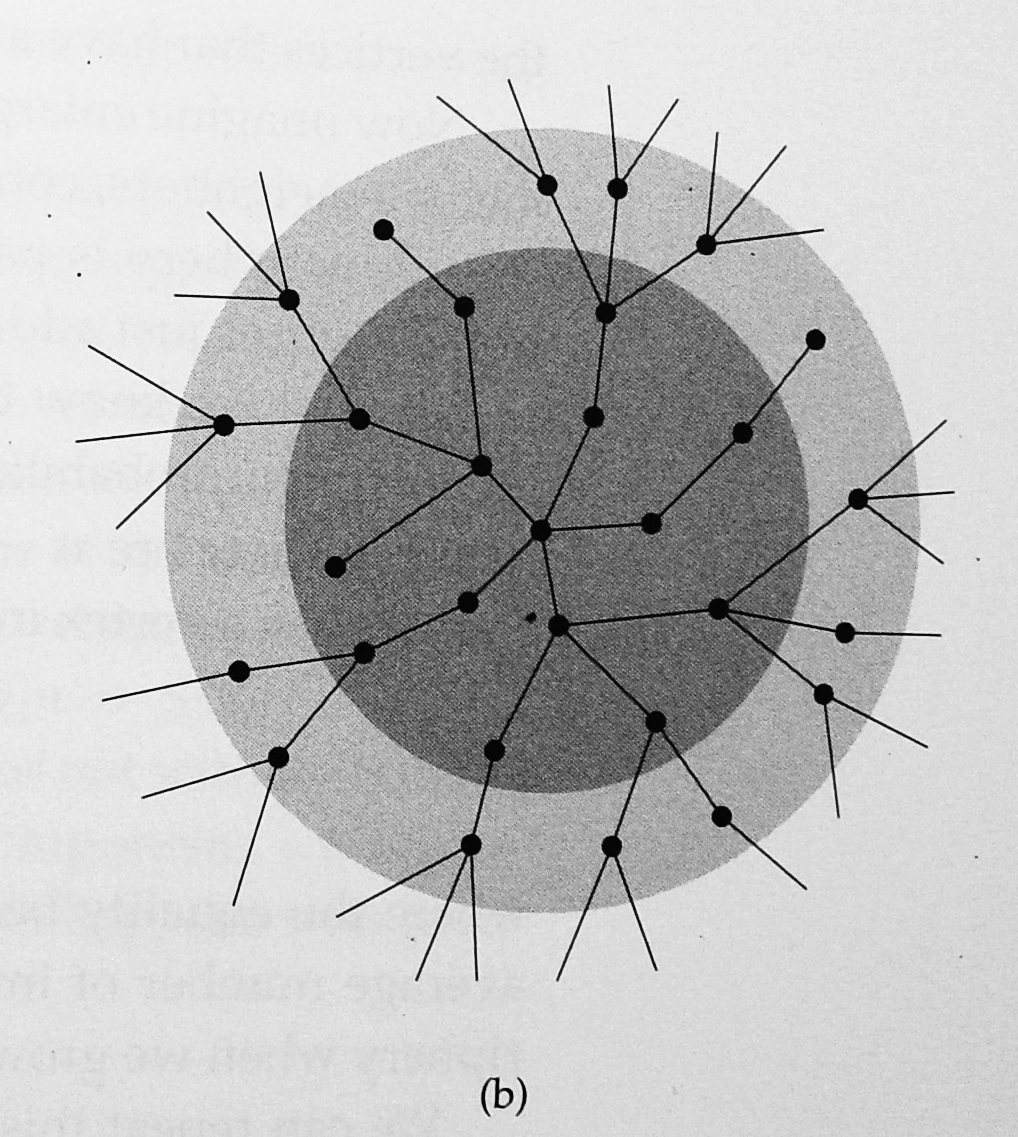 Small components
For c>1, there exists a giant component. What is the structure of the remainder of the network?
The first step is to show that there are only small components left that do not increase in proportion to the size of the network.
We know that the giant component is with size Sn.  Suppose there is another component with size S2(n). Then the number of distinct pairs of vertices (i,j) with i in the giant component and j in the second component is SnS2(n).
Small components
As these two components are separated, there are no edges between all these pairs of vertices, which happens with probability q(n) given by



Thus, the probability that there exists another component with the size that goes to infinity is 0.
All the non-giant components are small components that have sizes independent of the network size n.
Small components
For c<1, there does not exist a giant component.
We will argue that all the components in this case are also small components (that have sizes independent of the network size n).
Let X be the size of the component of a randomly chosen vertex i.
Suppose that vertex i has K neighbors, n1, n2, …,nK.
Let Xj, j=1,..,K, be the size of the component of nj after vertex i being removed from the graph.
Small components
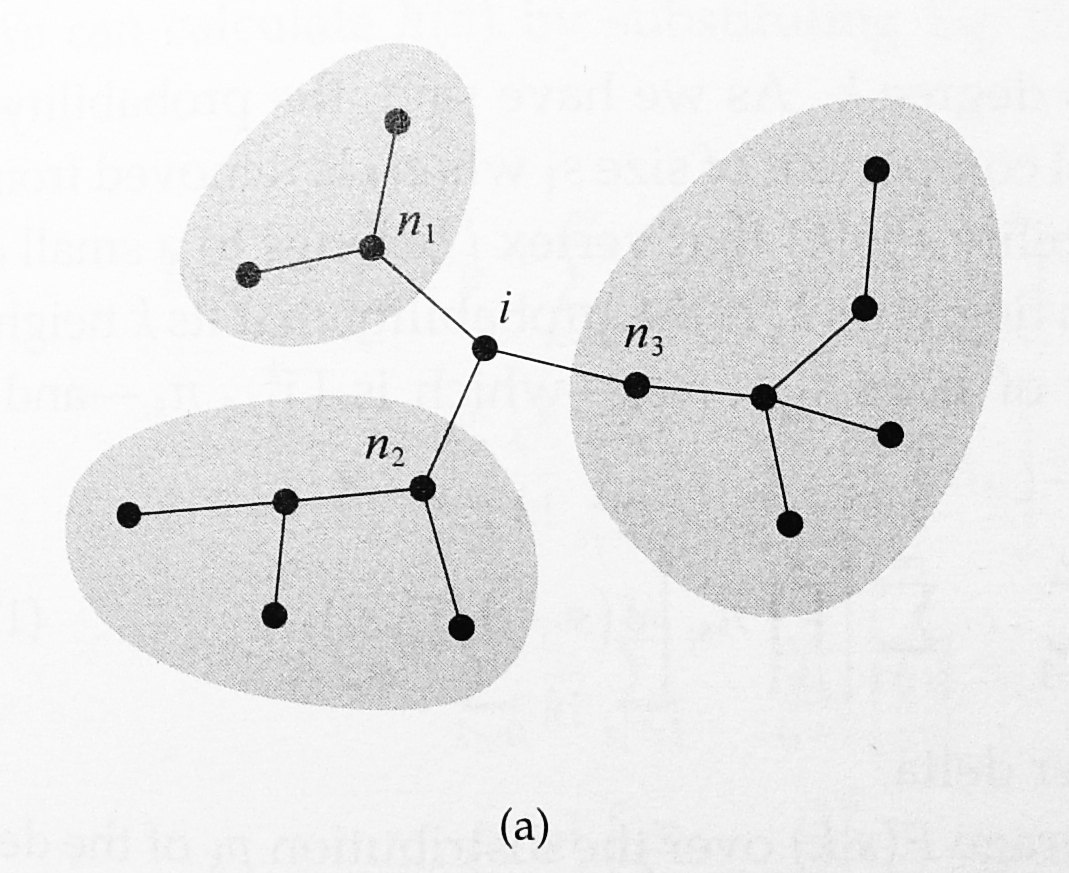 Small components
Removing vertex i yields a sample graph in G(n-1,p). When n is large, X, Xj’s have the same distribution.
Note that



The expected size of the component of a randomly chosen vertex is independent of the size of the network n.
Small components are trees
Consider a component with size s.
Suppose that T is a spanning tree in this component. 
Note that the tree T has s-1 edges.
Thus, the number of edges that are in S\T is bounded above by

The expected number of edges that are in S\T is bounded above by
The size of a small component
Let    be the probability that a randomly chosen vertex is in a small component of size s.





where S is the fraction of vertices in the giant component.
The size of a small component
Consider a vertex i in a small component of size s. Suppose that the degree of vertex i is k.
Let n1,n2, …, nk be the k neighbors of vertex i.
The probability that nj belongs to a small component of size sj after vertex i being removed is
So the probability P(s|k) that vertex i belongs to a small component of size s, given that the degree is k, is the probability that its k neighbors belongs to small components of size s1, s2,…,sk, and these sizes add up to s-1.
The size of a small component
Thus, we average P(s|k) over the distribution pk of the degree to get
Generating functions (z-transform)
The generating function




Given h(z), we can recover the probabilities by differentiating:
A self-consistent equation for h(z)
The mean size of the small component to which a randomly chosen vertex belongs
To find
The size of a small component for the case c<1 by using random variables
Let X be the size of the component of a randomly chosen vertex i given that vertex i is in a small component.
Suppose that vertex i has K neighbors, n1, n2, …,nK. (K is a Poisson random variable with mean c)
Let Xj, j=1,..,K, be the size of the component of nj after vertex i being removed from the graph. 
Then
The size of a small component
Let h(z) be the moment generation function of X.
The size of a small component for the case c>1
Let    be the probability that a randomly chosen vertex is in a small component of size s. 
Let      be the conditional probability that a randomly chosen vertex is in a component of size s given that the randomly chosen vertex is in a small component.

Note that
The size of a small component for the case c>1 by using random variables
Let X be the size of the component of a randomly chosen vertex i given that vertex i is in a small component.
Suppose that vertex i has K neighbors, n1, n2, …,nK. (K is a Poisson random variable with mean c(1-S) why?)
Let Xj, j=1,..,K, be the size of the component of nj after vertex i being removed from the graph. 
Then
The size of a small component for the case c>1 by using random variables
Let      be the moment generation function of X.
Conjugate distribution
Conditioning on that a randomly chosen vertex is in a small component (i.e., it is not in the giant component), the degree distribution of the chosen vertex is changed from the original Poisson distribution with mean c to the conjugate distribution with mean c(1-S).
To see this, note that the Poisson random graph is the limit of the G(n,p) model with c=(n-1)p.
The degree distribution is binomial B(n-1,p) in the G(n,p) model.
Conjugate distribution
The giant component contains (roughly) Sn vertices. 
Given that the chosen vertex is not in the giant component, the chosen vertex has no connection to the Sn vertices in the giant component. 
Given that, the number of possible connections is then the sum of n(1-S) Bernoulli  random variables with mean p.
Thus, the degree distribution then becomes binomial B(n(1-S),p).
As a limit, the conjugate degree distribution is Poisson with mean c(1-S).
Average size of a small component
Recall that    is the probability that a randomly chosen vertex is in a small component of size s.
     is not strictly the average size of a small component, but the average size of the component to which a randomly chosen vertex belongs.
Larger components have more vertices.
    is a biased estimate of the actual average component size.
Average size of a small component
Let ns be the actual number components of size s in the sample graph.
The number of vertices that belongs to components with size s is sns. 
Hence the probability that a randomly chosen vertex in a small component of size s is


The average size of a component, denoted by R, is
Average size of a small component
Note that

From


We have
Average size of a small component
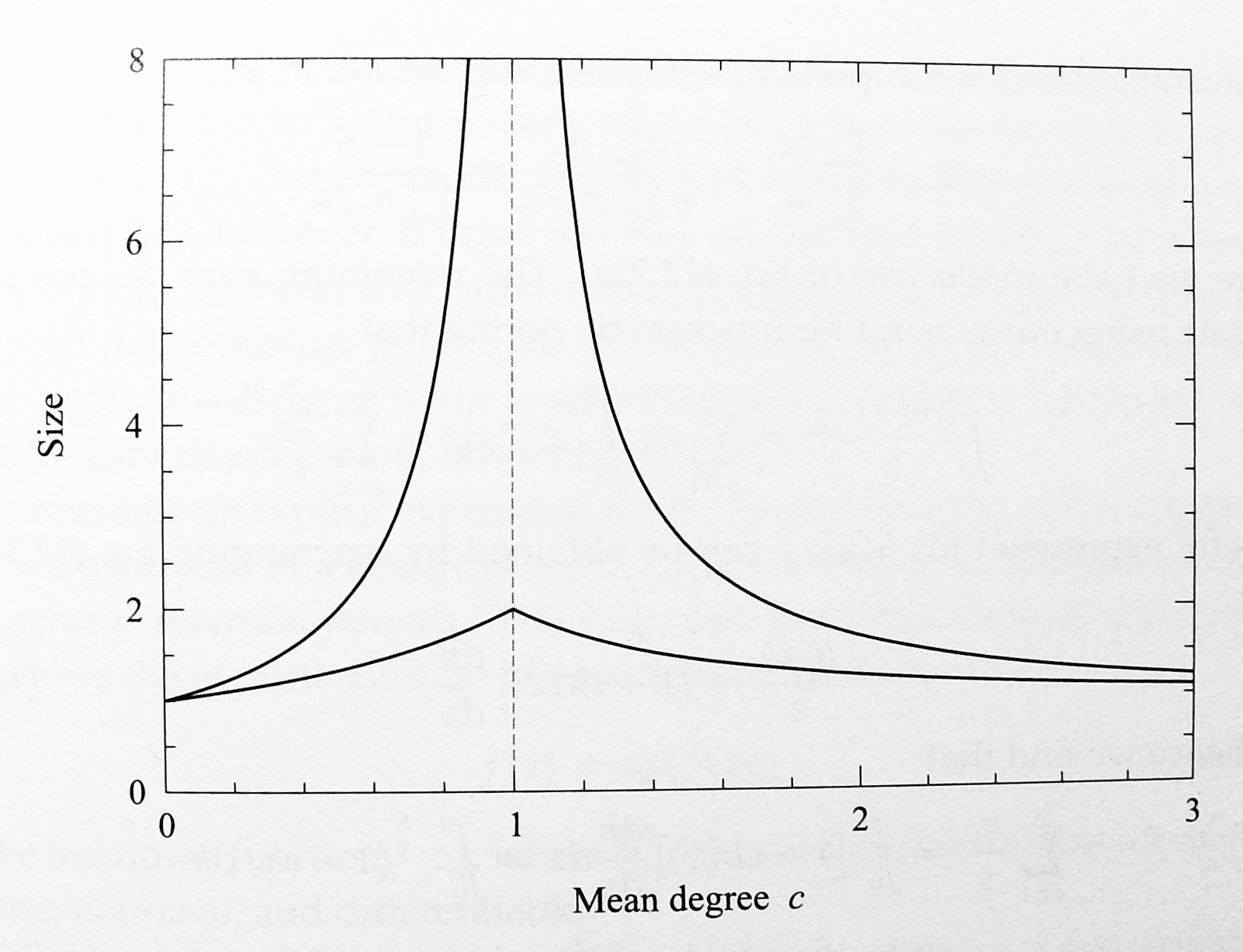 The complete distribution of component sizes
Find      from
Lagrange inversion formula: a formula that allows the explicit solution of equations of the form                      for the unknown function f(z), where        is a known function which at f=0 is finite, non-zero, and differentiable.
Write f(z) as a series expansion
Cauchy’s formula
Cauchy’s formula for the nth derivation of a function g(z) at z=z0 says that


where the integral is around a contour that enclose z0 in the complex plane but encloses no poles in g(z).
 With                , z0=0, and n=s-1, 


where the integral is around a contour in f.
Cauchy’s formula
Write



From Cauchy’s formula, it then follows the Lagrange inversion formula


Need to show that the contour followed by f surrounds the origin.
The complete distribution of component sizes
We set
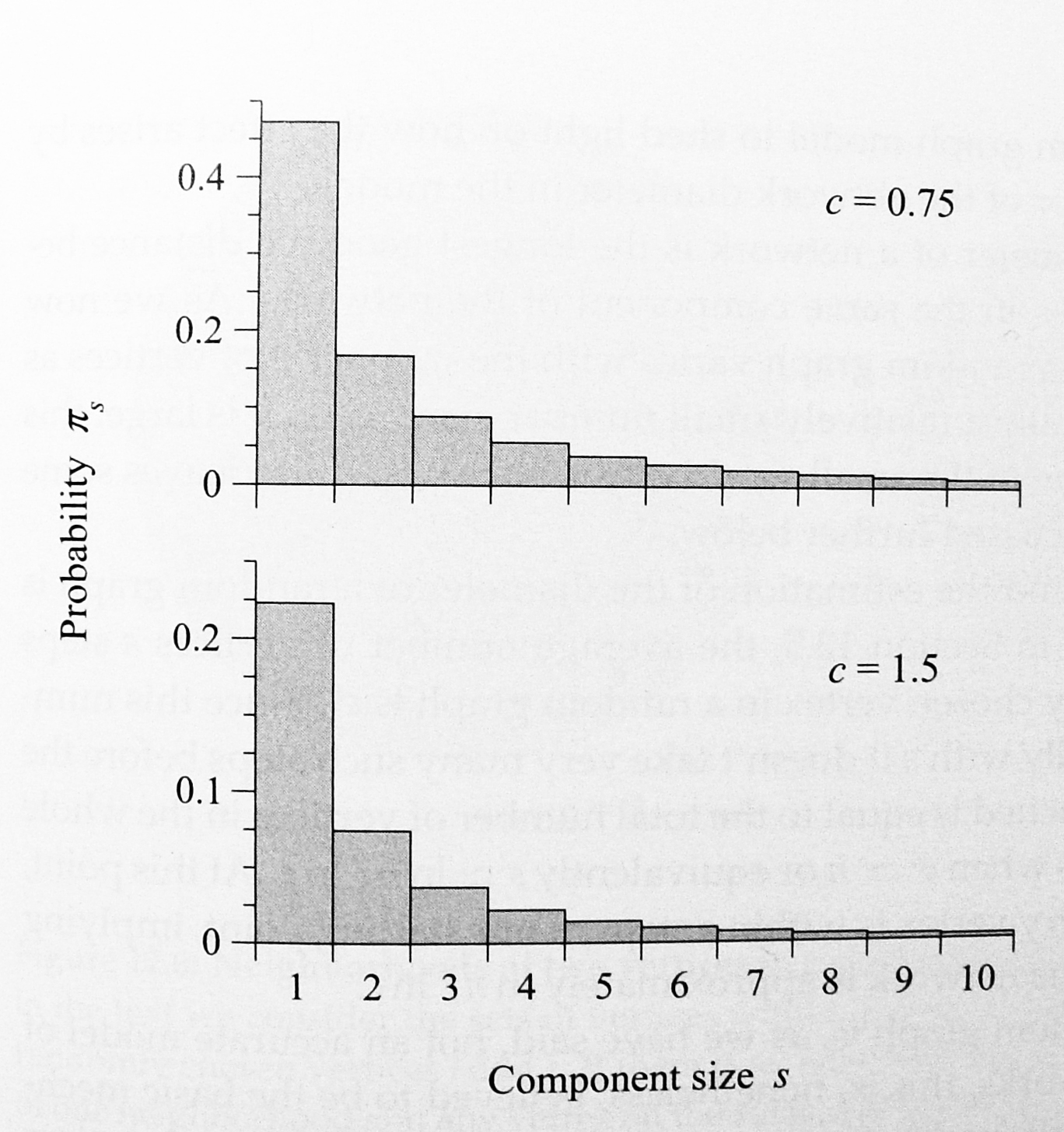 Conjugate distribution
For c>1, we replace c by c(1-S) for
Path lengths
Basic idea: the average number of vertices s steps away from a randomly chosen vertex is cs.
The number of steps to reach all the vertices  is then roughly when
Thus the diameter is approximately

The above argument is only an approximation. It breaks down when cs becomes comparable to n.
Path lengths
Consider two vertices i and j.
The “ball” within distance s from vertex i roughly contains cs vertices.
The “ball” within distance t from vertex j roughly contains ct vertices.
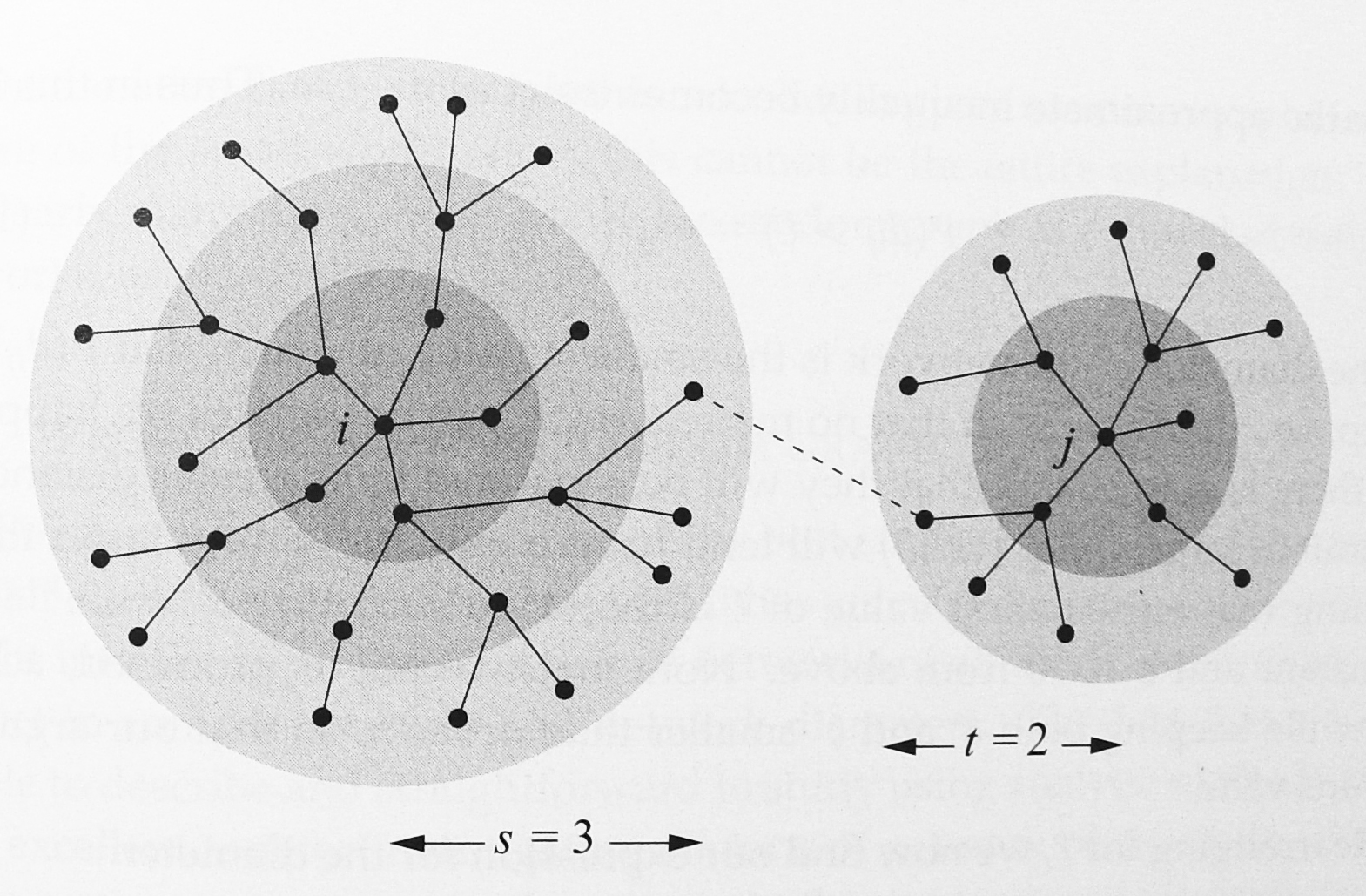 Path lengths
The (geodesic) distance between vertices i and j is greater than d+1 if and only if there are no edges between the s-ball of vertex i and the t-ball of vertex j for any s and t such that d=s+t. 
For any fixed s and t, there are on average csxct pairs of vertices.
Path lengths
If    grows faster than n, then the probability approaches to 0.
                   for some constant a and



The constant A is known  (in the literature).
Problems with random graphs
The clustering coefficient in a random graph is C=c/(n-1), which is quite small for large n.
This differs from the clustering coefficient of the real acquaintance network.
Random graphs do not have correlation between adjacent vertices (assortativity).
Random graphs do not show community structure.
The degree distribution in a real network might be scale free (not Poisson).